PROCUREMENT PLAN OF OPEX ITEMS FOR AN UPCOMING 230 BEDDED HOSPITAL IN DWARKA
Mentor									By
Dr. Vinay Tripathi								Rohit Vashisht
Assistant Professor, IIHMR DELHI					PG/15/069
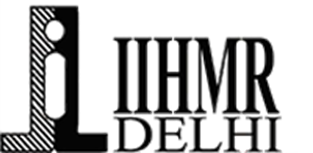 BACKGROUND
Aakash Healthcare at Dwarka is the flagship hospital of the Aakash Group. 
Upcoming 230 bedded tertiary care multi-specialty facility and has commissioned 100 beds in the first phase and fully operational in the second phase.
6 Key Specialities & 26 other specialities.
08 OTs, 70 Medical & Surgical Critical Care, 15 bedded dialysis unit.
Cont.
VISION - To become the most desired healthcare brand by providing compassionate, caring and world class services with the help of talented team of doctors, professional and latest technology.

MISSION - To achieve highest patient satisfaction index by delivering patient centric, best healthcare services amongst the local and extended community.

CORE VALUES : ICARE
Integrity
Compassion 
Accountability
Respect
Excellence
RATIONALE
This study was conducted with a purpose to ensure seamless delivery of care once the Aakash hospital goes live. 

Bottlenecks from supply chain in delivery of care shall be as close to zero as possible. 

Supply chain management being the key pole for cost containment helps bring down the Capex (Capital Expenditure) and Opex (Operating Expenditure) cost. 

This study has not only focused on describing methods to bring down Opex but also suggested some vital methods for the same.
OBJECTIVES
GENERAL OBJECTIVE:
To ascertain the volume of non-medical items  to be procured for commissioning an OPD department of a 230 bedded Hospital.

SPECIFIC OBJECTIVE:
1. Quantification of the non-medical items required for the OPD department.
2. Budgeting the entire requirement of non-medical items for OPD.
3. Phasing Plan for procuring the budgeted and planned items.
4. Understanding and implementing the concept of ABC, VED and ABC-VED
     Matrix.
METHODOLOGY
Study Design: Cross-Sectional Study
Study Area: Aakash Healthcare, Dwarka
Study Population: Hospital staff, Officials of Finance & Purchase Department and Vendors
Data Collection tools and techniques:
Tools: Quotations by vendors
            List of items required for the initial phase as provided by the end users
Techniques: Requisition  forms, ABC VED Analysis & Matrix
EXPECTED OUTCOME
ABC ANALYSIS PHASE 1
VED ANALYSIS FOR PHASE 1
ABC VED MATRIX FOR PHASE 1
ABC ANALYSIS PHASE 2
VED ANALYSIS PHASE 2
ABC-VED MATRIX FOR PHASE 2
REFERENCES
Gupta S, Kant S. Inventory control. In: Hospital stores management – An integral approach. New Delhi: Jaypee Brothers Medical Publishers(P) Ltd; 2000. p. 60-72.
Ramanathan R. ABC inventory classification with multiple-criteria using weighted linear optimization. Comput Oper Res 2006;33:695-700.
Das JK. Inventory Control. In: Kaushik M, Agarwal AK, Arora SB, editors. Essentials of Logistics and Equipment Managemnt, Manual of Post Graduate Diploma in Hospital and Health Management. New Delhi: Indira Gandhi National Open University, School of Health Sciences; 2001.
Thawani VR, Turankar AV, Sontakke SD, Pimpalkhute SV, Dakhale GN, Jaiswal KS, et al. Economic analysis of drug expenditure in Government Medical College Hospital, Nagpur. Indian J Pharmacol 2004;36:15-99
Beier FJ. The Management of the supply chain for hospital pharmacies: A focus on inventory management practices. J Business Logistic 1995;16:153-77
Vaz FS, Ferreira AM, Kulkarni MS, Motghare DD, Pereira-Antao I. A Study of Drug Expenditure at a Tertiary Care Hospital: An ABC-VED Analysis J Health Manag 2008;10:119-27.
Devnani M, Gupta AK, Nigah R, ABC and VED Analysis of the Pharmacy Store of a Tertiary CareTeaching, Research and Referral Healthcare Institute of India, DOI: 10.4103/0975-1483.63170
Gandhi P, Basur A. Application of ABC analysis in medical store of ESIC, Delhi. Health Administrator 2000; 9&10 (1&2): 90-5.